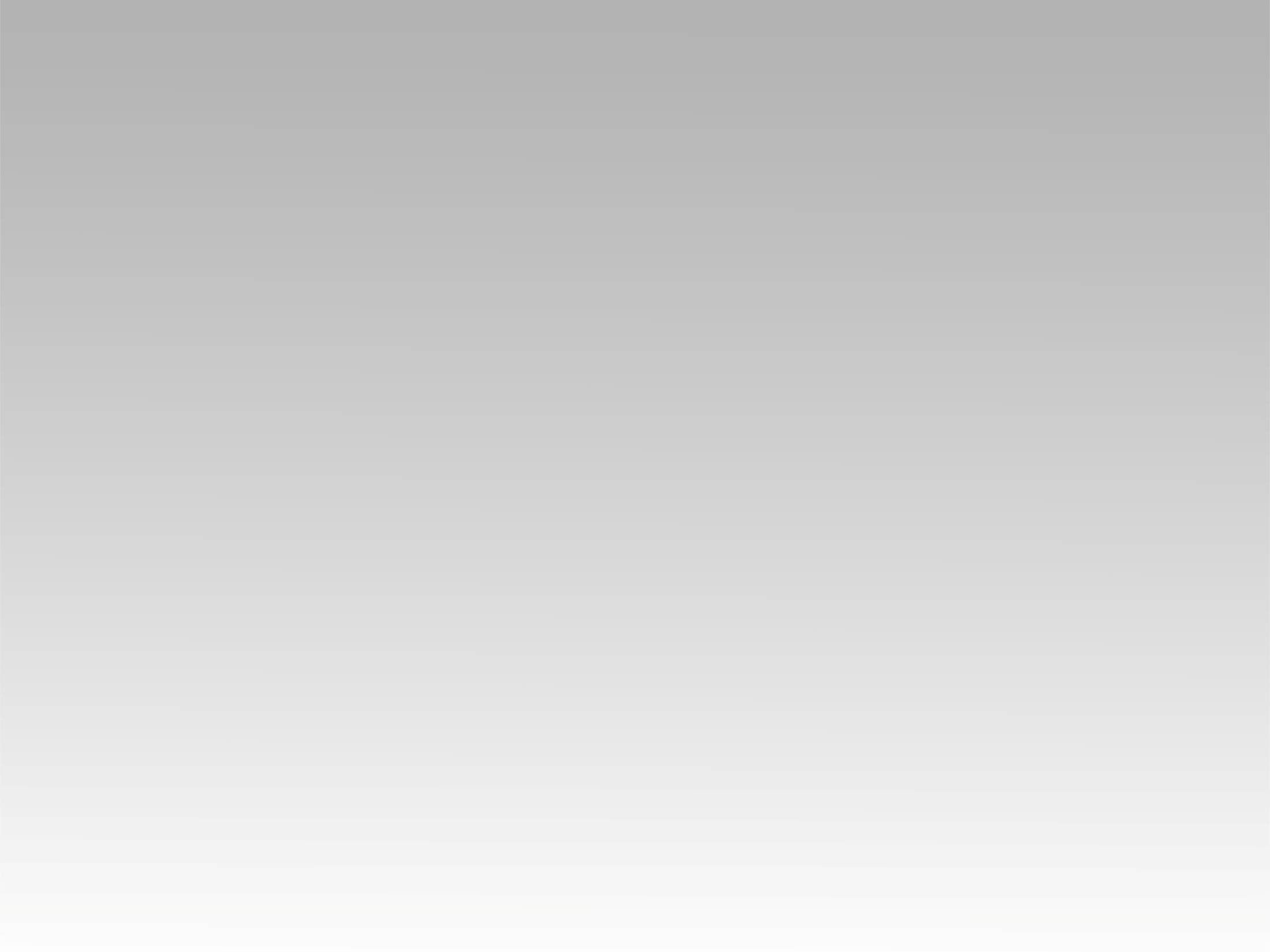 ترنيمة
حولنا عنك عينينا
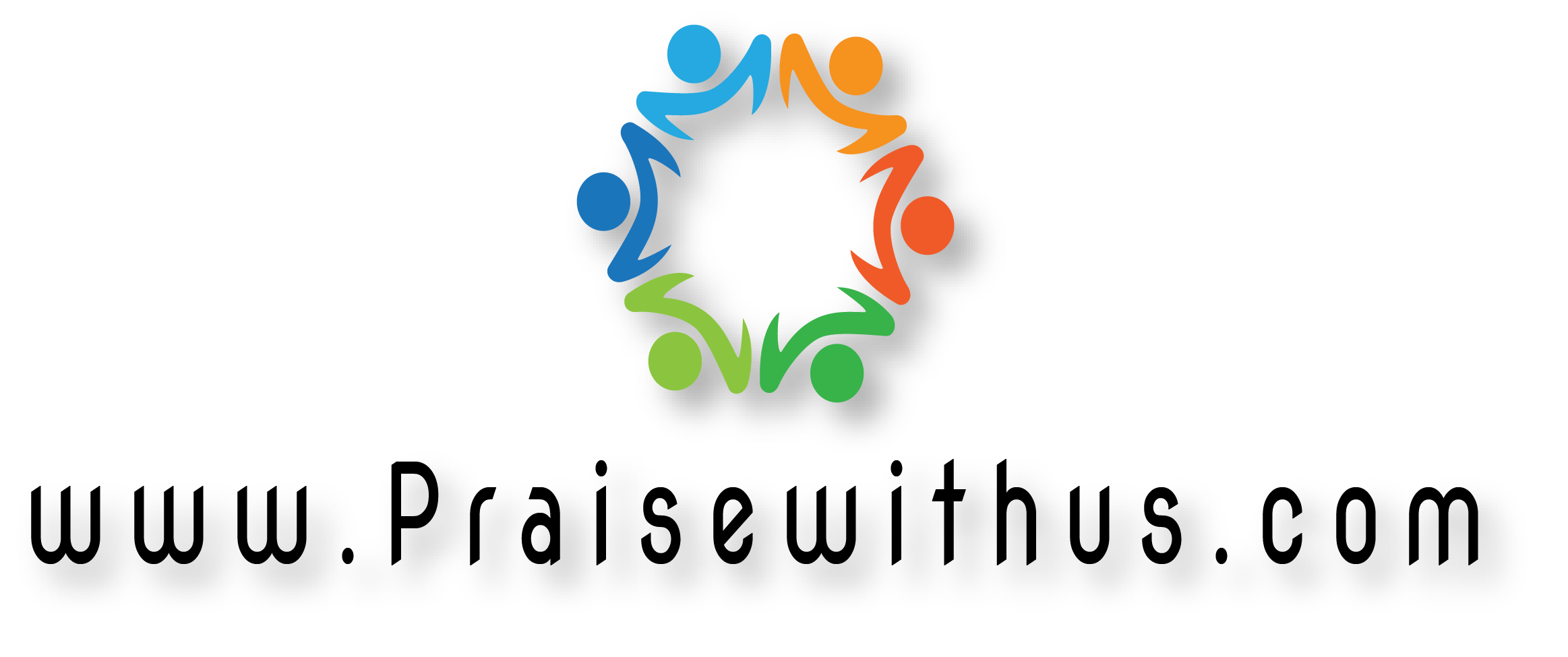 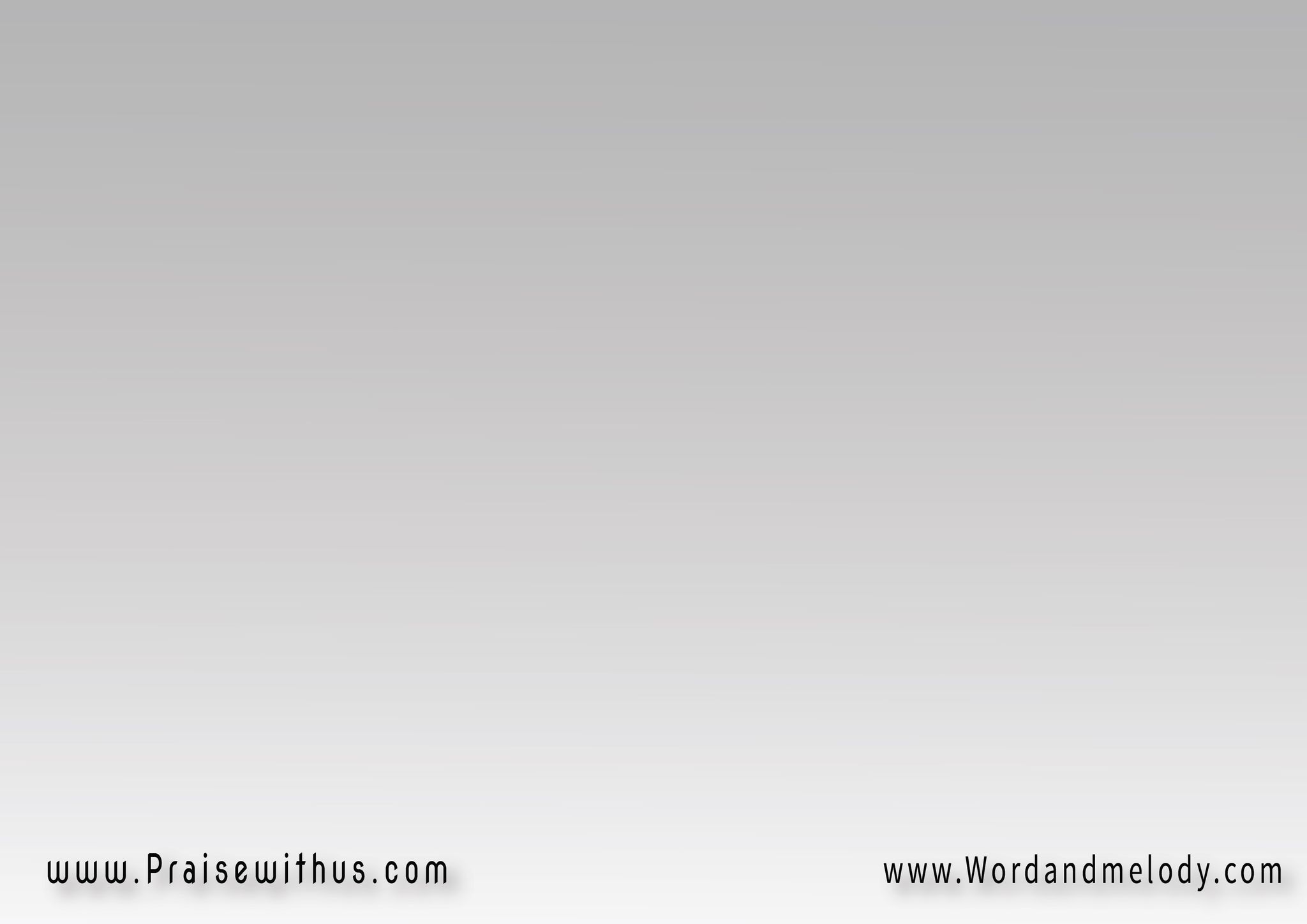 1-
(حوِلنا عنك عينينا 
وشرورنا زادت لفوق
وروحنا نحفر آبار 
مافيهاش غير الشقوق)2
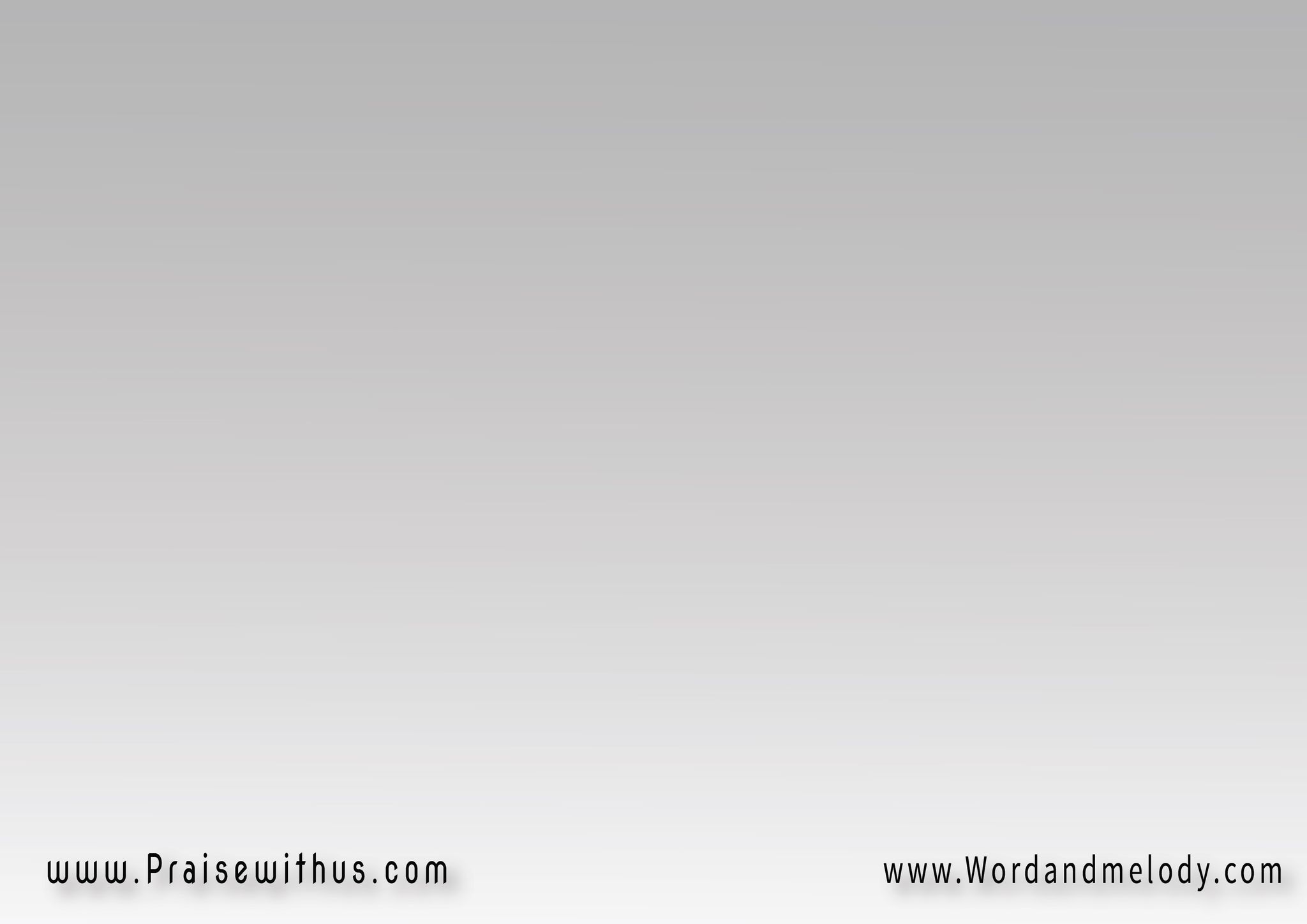 القرار:
ياما اتعلقنا بغيرك 
وبنينا في الوهم آمال
لقينا الحلم سراب 
وسلامنا في بعدك محال
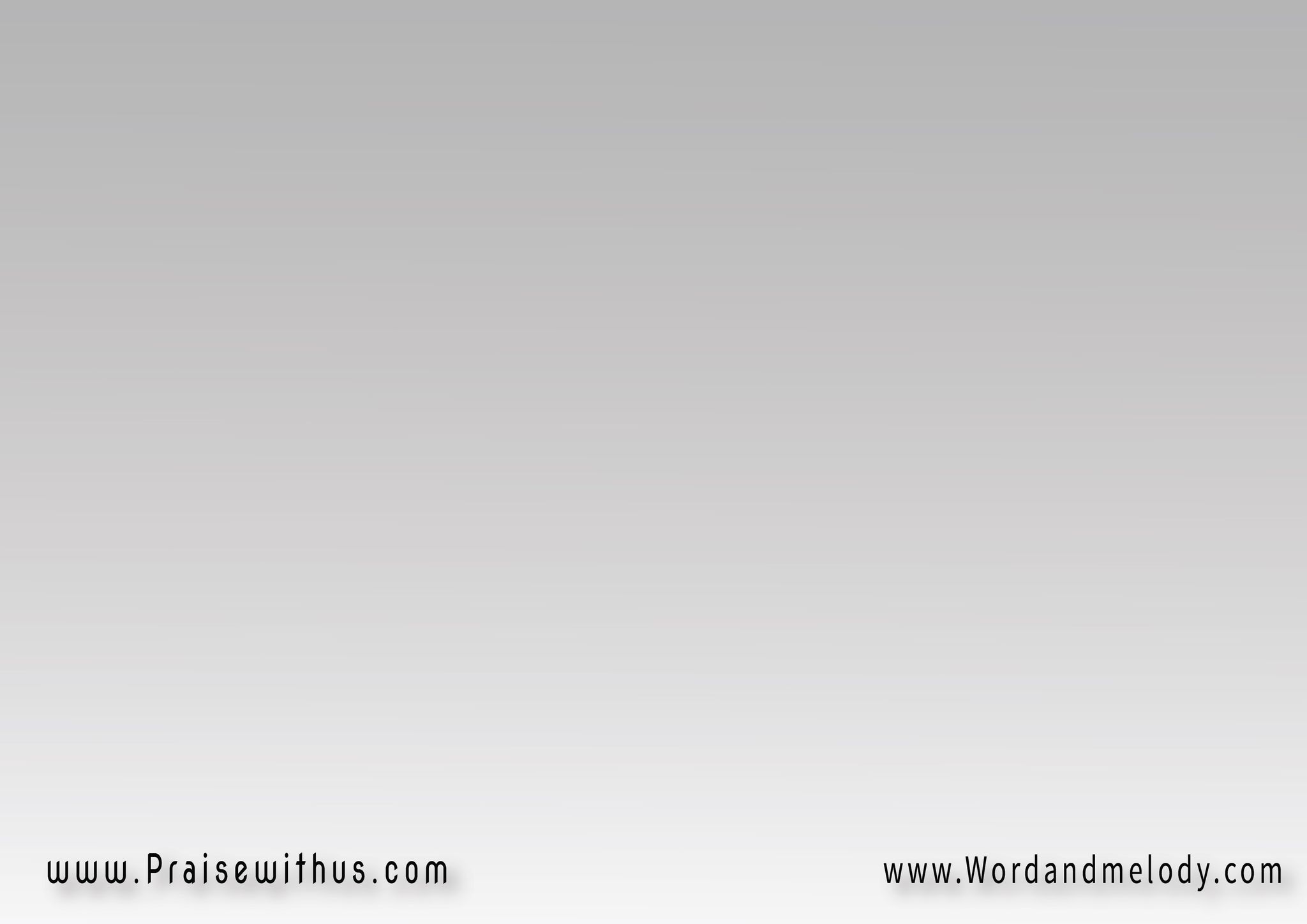 (إنت المنبع الحقيقي 
لكل عطشــــــان
كل اللي يشرب ترويه 
بماء الحيــــــاة)2
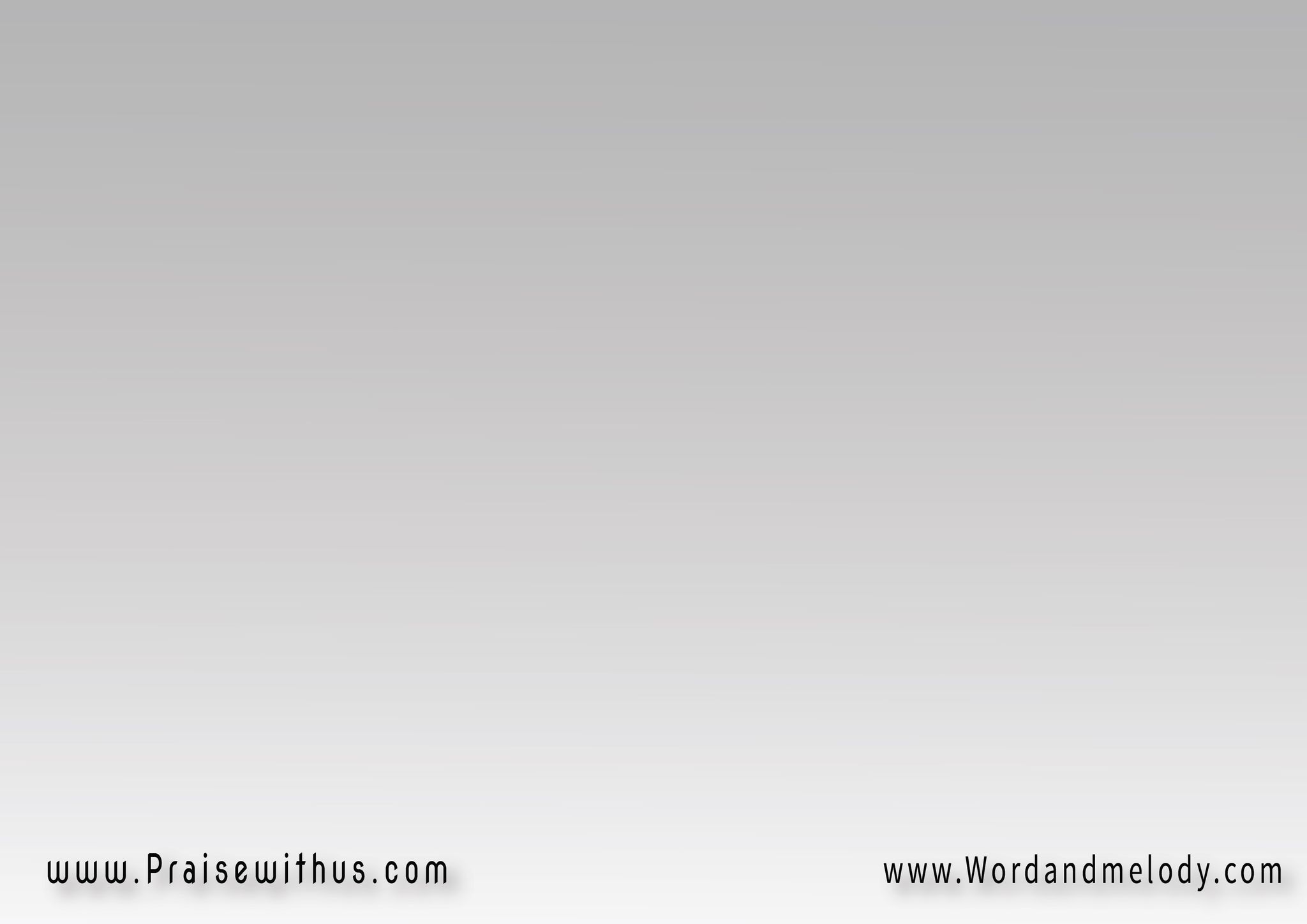 2-
(العالم بهرنا زيفه 
وذقنا في أفراحه مرار
ونسينا إنك رجانا 
وراحة القلب المحتار)2
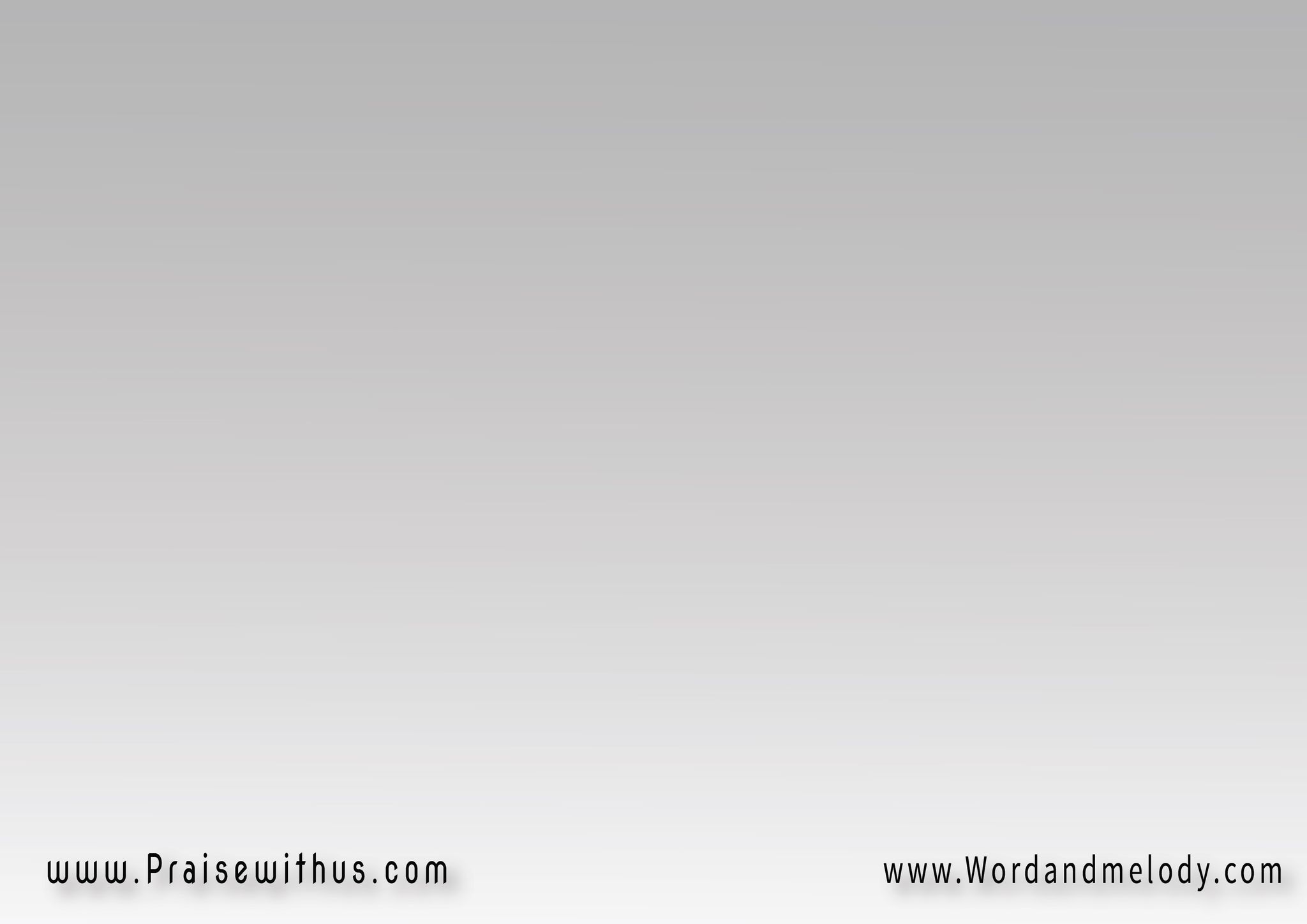 القرار:
ياما اتعلقنا بغيرك 
وبنينا في الوهم آمال
لقينا الحلم سراب 
وسلامنا في بعدك محال
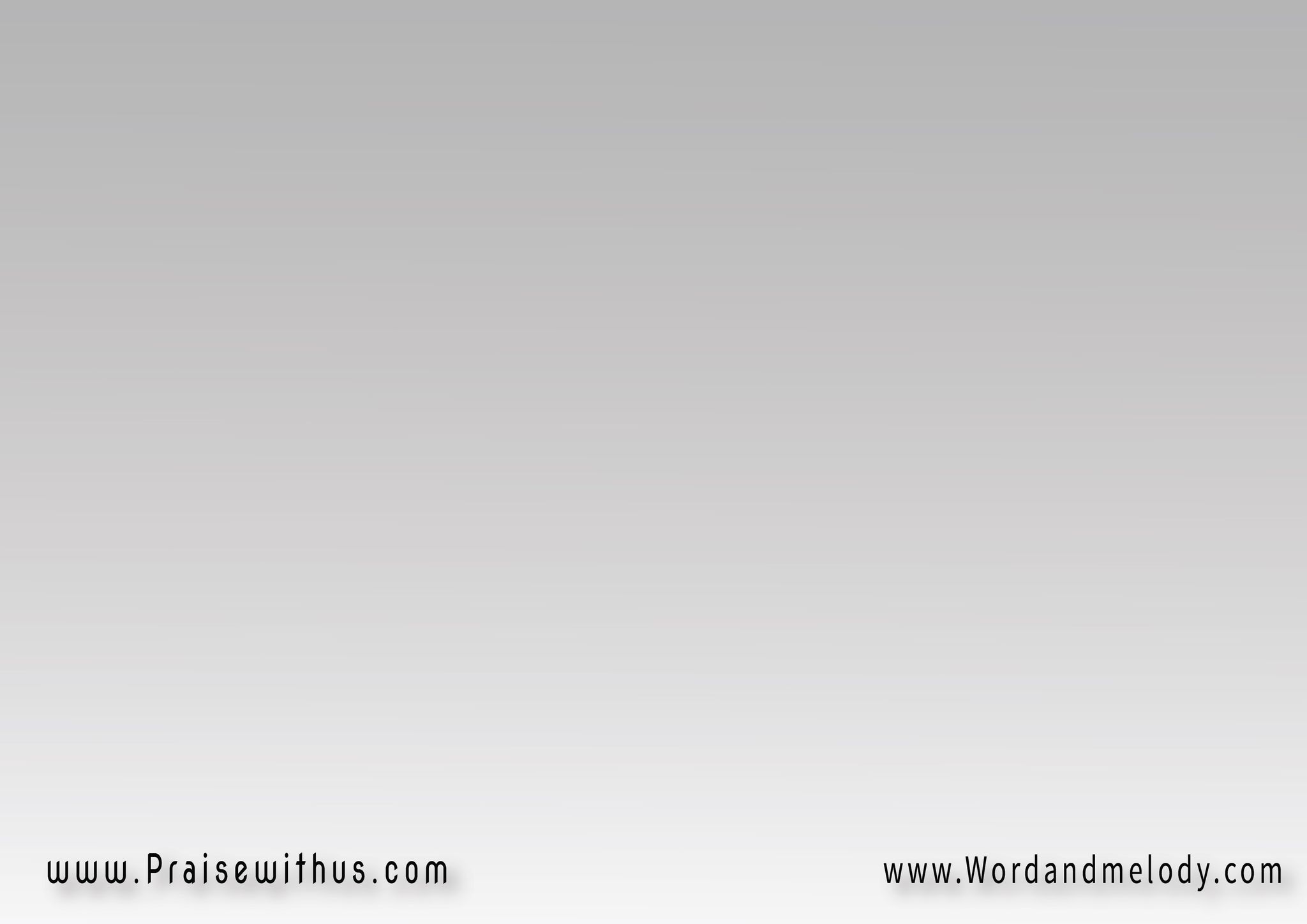 (إنت المنبع الحقيقي 
لكل عطشــــــان
كل اللي يشرب ترويه 
بماء الحيــــــاة)2
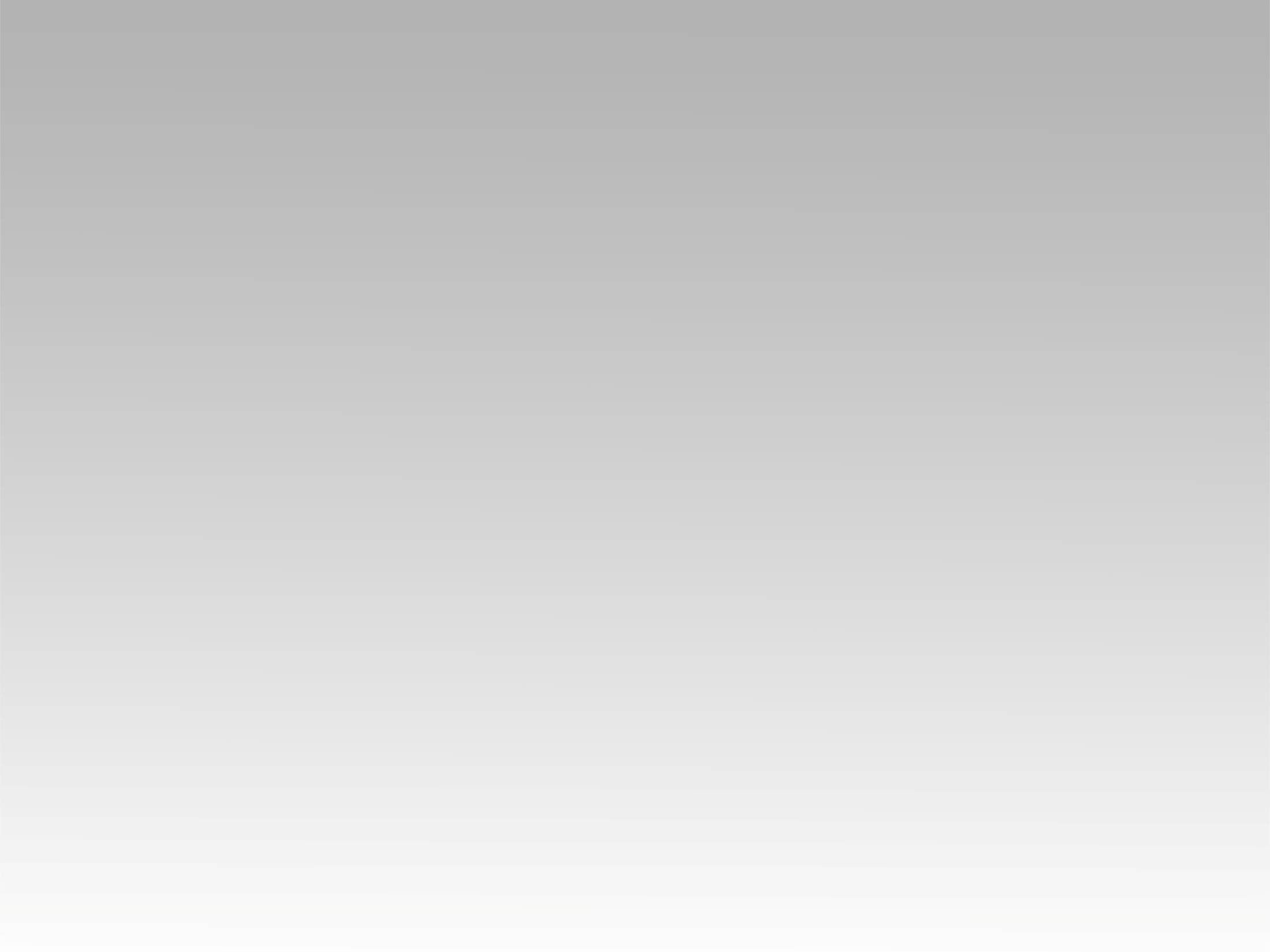 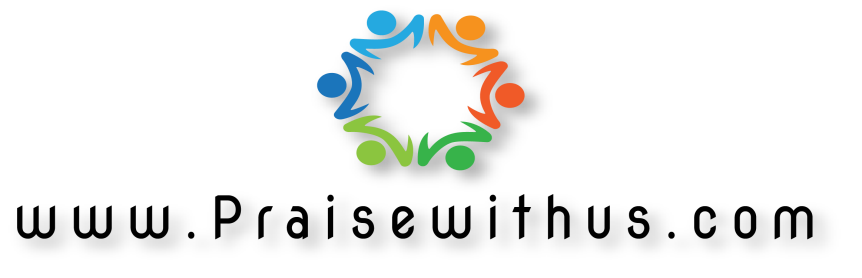